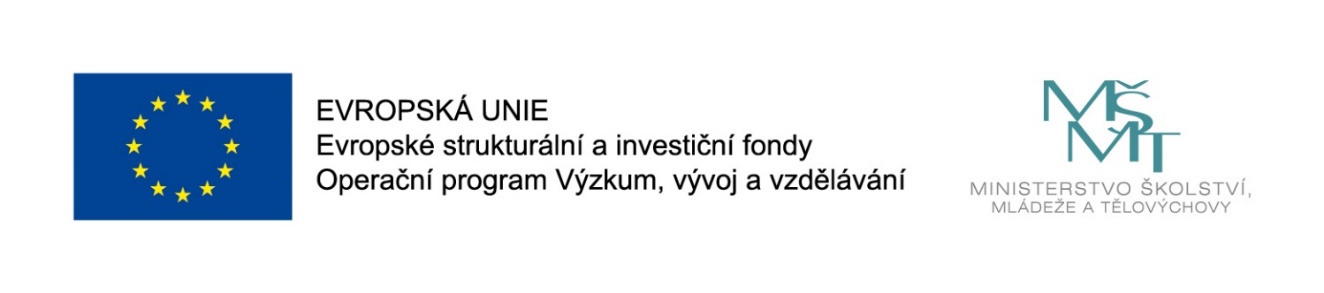 Sociální politika I.Sociální zabezpečení jako základ sociální politiky
CZ.02.2.69/0.0/0.0/16_015/0002400
ROZVOJ VZDĚLÁVÁNÍ NA SLEZSKÉ UNIVERZITĚ V OPAVĚ
7. Sociální zabezpečení jako základ sociální politiky
sociální zabezpečení jako součást sociální politiky a jako  prostředek                  k uskutečňování jejích úkolů a cílů = soubor institucí, zařízení a opatření, jejichž  prostřednictvím a pomocí se uskutečňuje předcházení, zmírňování  a odstraňování následků sociálních událostí občanů
v různých zemích má různý obsah – liší se charakterem, formou, cíli                  i náplní, vymezením okruhu  sociálních událostí
užší pojetí – sociální  zabezpečení se omezuje pouze na důchodové zabezpečení a sociální  služby, 
v širším pojetí zahrnuje péči o zdraví (léčebnou i preventivní), zabezpečení při dočasné neschopnosti pro nemoc a úraz, zabezpečení matek v případě těhotenství a mateřství, pomoc při výchově dětí v rodině, zabezpečení při invaliditě a ve stáří, zabezpečení rodinných příslušníků a pozůstalých               a zabezpečení v nezaměstnanosti
7. Sociální zabezpečení jako základ sociální politiky
Igor Tomeš:
Sociální  zabezpečení je souhrnné označení pro všechny sociální  instituce poskytující občanům radu (poradenství), ochranu (prevenci), materiální (věcná)  a peněžní plnění (dávky), služby              a azyl (ústavní péči) k uspokojení  jejich sociálních (společností uznaných) potřeb.
7. Sociální zabezpečení jako základ sociální politiky
7. Sociální zabezpečení jako základ sociální politiky
7. Sociální zabezpečení jako základ sociální politiky
7. Sociální zabezpečení jako základ sociální politiky
7. Sociální zabezpečení jako základ sociální politiky
7. Sociální zabezpečení jako základ sociální politiky
determinanty:
demografický vývoj
porodnost, stárnutí populace
ekonomické a sociální faktory
HDP, ceny, rozložení mezd, vývoj nezaměstnanosti, zdravotní stav obyvatelstva
společensko-politické faktory
programové prohlášení vlády, programy politických stran, sociální smír, kolektivní vyjednávání
mezinárodní faktory
členství v EU, mezinárodní závazky (Evropská sociální charta)
7. Sociální zabezpečení jako základ sociální politiky